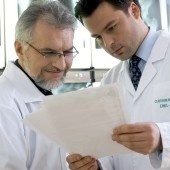 KONTRAKTOWANIE ŚWIADCZEŃ OPIEKI ZDROWOTNEJ 2019
09.10.2018 r.
Podstawy prawne
Ustawa z dnia 27 sierpnia 2004 r. o świadczeniach opieki zdrowotnej finansowanych ze środków publicznych (Dz. U. 2018, poz. 1510 ze zm.) – dział VI „Postępowanie w sprawie zawarcia umów ze świadczeniodawcami” – zwana w dalszej części: ustawą o świadczeniach.
Rozporządzenie Ministra Zdrowia z dnia 5 sierpnia 2016 r. w sprawie szczegółowych kryteriów wyboru ofert w postępowaniu w sprawie zawarcia umów o udzielanie świadczeń opieki zdrowotnej (Dz. U. z 2016, poz.1372 ze zm.).
Rozporządzenie Ministra Zdrowia z dnia 22 grudnia 2014 r. w sprawie sposobu ogłaszania o postępowaniu w sprawie zawarcia umowy o udzielanie świadczeń opieki zdrowotnej, składania ofert, powoływania i odwoływania komisji konkursowej, jej zadań oraz trybu pracy (Dz. U. 2014, poz. 1980, ze zm.).
Zarządzenie Nr 18/2017/DSOZ Prezesa Narodowego Funduszu Zdrowia z dnia 14 marca 2017r. w sprawie warunków postępowania dotyczącego zawierania umów o udzielanie świadczeń opieki zdrowotnej, zmienione Zarządzeniem Nr 19/2017/DSOZ Prezesa Narodowego Funduszu Zdrowia z dnia 15 marca 2017r.
Oferta
rozumie się przez to ofertę w rozumieniu przepisów Kodeksu cywilnego złożoną przez oferenta, zgodnie                         z przedmiotem postępowania określonym w ogłoszeniu                 o postępowaniu.

Składa się z:
Formularza ofertowego
Innych dokumentów wymaganych od oferenta

					
		-
Oferent
Świadczeniodawca, który ubiega się o zawarcie umowy o udzielanie świadczeń opieki zdrowotnej lub pełnomocnik, o którym mowa w art. 132a ust. 2 ustawy o świadczeniach.
Formularz ofertowy
Pisemna, zunifikowana część oferty zawierająca ofertę rzeczową i cenową wraz z opisem proponowanego potencjału wykonawczego oferenta i odpowiedziami na pytania ankietowe
Ankieta
Zestaw pytań Narodowego Funduszu Zdrowia kierowanych do oferentów
6
Sposób przygotowania oferty
Oferent zobowiązany jest do złożenia oferty w formie:
Pisemnej
Elektronicznej
Oferta w formie pisemnej obejmuje:
wydruk formularza ofertowego, zgodny z jego postacią elektroniczną, opatrzony na każdej stronie tego wydruku kolejnym numerem oraz podpisami lub parafami osób uprawnionych do reprezentowania oferenta, zgodnymi ze wzorami podpisów, zamieszczonymi w tabeli określonej w załączniku nr 6 do zarządzenia Nr 18/2017/DSOZ;
Formularz ofertowy sporządzany jest z użyciem aplikacji ofertowej i zawiera:
Oferta w formie pisemnej obejmuje:
Dokumenty i oświadczenia

oświadczenie oferenta o wpisach do rejestrów, według wzoru stanowiącego załącznik nr 2 do zarządzenia Nr 18/2017/DSOZ;
w przypadku oferentów wykonujących działalność leczniczą w formie spółki cywilnej - kopię umowy spółki lub wyciąg z tej umowy zawierający postanowienie o zasadach reprezentacji spółki albo uchwałę wspólników spółki cywilnej w przedmiocie zasad reprezentacji spółki lub kopie pełnomocnictw udzielonych przez pozostałych wspólników do prowadzenia spraw spółki wykraczających poza zwykłe czynności;
Oferta w formie pisemnej obejmuje:
kopię polisy lub innego dokumentu potwierdzającego zawarcie przez oferenta umowy ubezpieczenia odpowiedzialności cywilnej oferenta za szkody wyrządzone w związku z udzielaniem świadczeń w zakresie przedmiotu postępowania na okres obowiązywania umowy; oferent może złożyć także umowę przedwstępną lub inny dokument, w tym także oświadczenie, stwierdzające, że umowa ubezpieczenia odpowiedzialności cywilnej zostanie zawarta na okres obowiązywania umowy.
W przypadku gdy w dniu składania oferty oddział Funduszu posiada ww. dokumenty, a potwierdzony w nich stan prawny lub faktyczny nie uległ zmianie, oferent może złożyć oświadczenie zgodne ze wzorem określonym w załączniku nr 4 do zarządzenia.
Oferta w formie pisemnej obejmuje:
w przypadku, gdy w warunkach zawierania umów lub we wzorze umowy, dopuszczone jest zlecanie podwykonawcom udzielania świadczeń opieki zdrowotnej objętych umową - kopię zawartej umowy z podwykonawcą (bez postanowień określających finansowanie) albo zobowiązanie podwykonawcy do zawarcia umowy z oferentem, zawierające zastrzeżenie o prawie Narodowego Funduszu Zdrowia do przeprowadzenia kontroli na zasadach określonych w ustawie, w zakresie wynikającym z umowy zawartej z dyrektorem oddziału Funduszu;
w przypadku, gdy oferent nie przedstawi dokumentów, o których mowa powyżej - oświadczenie, że będzie wykonywał umowę samodzielnie bez zlecania podwykonawcom udzielania świadczeń będących przedmiotem umowy;
oświadczenie zgodne ze wzorem określonym w załączniku nr 3 do zarządzenia;
Oferta w formie pisemnej obejmuje:
w przypadku, gdy oferent jest reprezentowany przez pełnomocnika - pełnomocnictwo do składania oświadczeń woli w imieniu oferenta, w szczególności do złożenia oferty, udzielone przez osobę lub osoby, których prawo do reprezentowania oferenta wynika z dokumentów przedstawionych wraz z ofertą.
pełnomocnictwo, o którym mowa w art. 132a ust. 2 ustawy o świadczeniach, o ile są spełnione przesłanki określone w art. 132a ustawy o świadczeniach („Świadczeniodawcy mogą wspólnie ubiegać się o zawarcie i wykonywanie umowy o udzielanie świadczeń opieki zdrowotnej, której przedmiotem jest udzielanie świadczeń opieki zdrowotnej nie mniej niż w dwóch zakresach, o których mowa w art. 15 ust. 2 pkt 2-8, 10-13, 15 i 16”).
Oferta w formie pisemnej obejmuje:
w przypadku, gdy oferent wyraża zgodę na doręczanie przez komisję konkursową oświadczeń i zawiadomień za pośrednictwem środków komunikacji elektronicznej - zgodę oferenta, o której mowa w § 5 ust. 1 rozporządzenia Ministra Zdrowia z dnia 22 grudnia 2014 r. w sprawie sposobu ogłaszania o postępowaniu w sprawie zawarcia umowy o udzielanie świadczeń opieki zdrowotnej, składania ofert, powoływania i odwoływania komisji konkursowej, jej zadań oraz trybu pracy (Dz. U. poz.1980 ze.zm.). Oferent wyraża zgodę w szczególności przez wypełnienie i załączenie do oferty formularza, którego wzór określony jest w załączniku nr 9 do zarządzenia.
inne dokumenty lub oświadczenia, jeżeli obowiązek dołączenia ich do oferty został określony w warunkach zawierania umów.
14
Zastrzeżenie informacji stanowiących tajemnicę przedsiębiorcy
Oferent zastrzega informacje stanowiące tajemnicę przedsiębiorcy w formie pisemnej, w szczególności przez wypełnienie i załączenie do oferty formularza, którego wzór określony jest w załączniku nr 8 do zarządzenia. 

Zastrzeżenie można złożyć najpóźniej w dniu poprzedzającym dzień ogłoszenia o rozstrzygnięciu postępowania. 

Niedopuszczalne jest zastrzeżenie całej oferty. Oświadczenie o zastrzeżeniu całej oferty jest nieskuteczne.
16
Sposób przygotowania oferty
Kopie dokumentów winny być poświadczone za zgodność z oryginałem przez osoby uprawnione do reprezentowania oferenta.
Oddział Funduszu może zażądać przedstawienia przez oferenta oryginału dokumentu w przypadku, gdy kopia dokumentu jest nieczytelna lub budzi wątpliwości co do jej zgodności z oryginałem, a oddział Funduszu nie dysponuje możliwością weryfikacji jej prawdziwości w inny sposób.
Oferta jest złożona w terminie, jeżeli:
data jej nadania nie jest późniejsza niż termin składania ofert określony w ogłoszeniu, oraz
wpłynie ona do oddziału Funduszu nie później niż na jeden dzień przed terminem otwarcia ofert.
Uzupełnienie oferty
Oferent może uzupełnić złożoną przez siebie ofertę pod warunkiem, że oddział Funduszu otrzyma pisemne powiadomienie o uzupełnieniu oferty przed upływem terminu składania ofert.
Powiadomienie powinno być oznaczone w taki sam sposób jak oferta oraz dodatkowo zawierać wskazanie „UZUPEŁNIENIE OFERTY”.

Po upływie terminu składania ofert, oferent jest związany ofertą do czasu rozstrzygnięcie postępowania.
Informacje dodatkowe
Program NFZ-KO ze względów technicznych nie umożliwia wykazania w ofercie dwa razy tej samej osoby z uwzględnieniem dwóch różnych zawodów/ specjalności medycznych. W przypadku zamiaru wykazania w ofercie co najmniej dwa razy tej samej osoby z uwzględnieniem innych zawodów medycznych/ specjalności, należy przygotować ofertę wykazując w niej osobę personelu, jej kwalifikacje oraz pełny harmonogram pracy (łączny dla wszystkich wykazanych zawodów).

Jednocześnie do oferty należy dołączyć oświadczenie ze wskazaniem tej samej osoby z każdym zawodem/specjalnością, jej kwalifikacje oraz ustalony odrębny harmonogram pracy dla każdego zawodu/specjalności. Jednocześnie należy złożyć informację, iż w przypadku zawarcia umowy o udzielanie świadczeń opieki zdrowotnej wskazana w oświadczeniu osoba zostanie uwzględniona w harmonogramie zgłoszeniem zmiany do umowy zgodnie ze złożonym oświadczeniem do oferty.
20
Psychoterapeuta - osoba prowadząca psychoterapięOsoba ubiegająca się o otrzymanie certyfikatu psychoterapeuty
Zgodnie z § 2 ust. 1 pkt. 11 Zarządzenia nr 41/2018/DSOZ Prezesa Narodowego Funduszu Zdrowia w sprawie określenia warunków zawierania i realizacji umów rodzaju opieka psychiatryczna i leczenie uzależnień z dnia 23 maja 2018r. cyt: „psychoterapeuta - osoba prowadząca psychoterapię”, która ukończyła studia wyższe i podyplomowe szkolenie w zakresie psychoterapii, o której mowa w l.p. 1:
a) w kolumnie 3 pkt . 3 załącznika nr 1 do rozporządzenia, o którym mowa w pkt. 14,
b) w kolumnie 2 pkt. 6 - Sesja psychoterapii indywidualnej oraz w kolumnie 3 w ust. 1 pkt 1  załącznika nr 6 do rozporządzenia, o którym mowa w pkt. 14;
Psychoterapeutą jest osoba, która spełnia łącznie następujące warunki:
a) posiada dyplom lekarza lub magistra: psychologii, pielęgniarstwa, pedagogiki, resocjalizacji albo spełnia warunki określone w art. 63 ust. 1 ustawy z dnia 8 czerwca 2001 r. o zawodzie psychologa i samorządzie zawodowym psychologów (Dz.U. Nr 73, poz. 763, z późn. zm.),
b) ukończyła podyplomowe szkolenie w zakresie oddziaływań psychoterapeutycznych mających zastosowanie w leczeniu zaburzeń zdrowia, prowadzone metodami o udowodnionej naukowo skuteczności, w szczególności metodą terapii psychodynamicznej, poznawczo-behawioralnej lub systemowej, w wymiarze co najmniej 1200 godzin albo przed 2007 r. ukończyła podyplomowe szkolenie w zakresie oddziaływań psychoterapeutycznych mających zastosowanie w leczeniu zaburzeń zdrowia w wymiarze czasu określonym w programie tego szkolenia,
c) posiada zaświadczenie, zwane dalej "certyfikatem psychoterapeuty", poświadczające odbycie szkolenia wymienionego w lit. b, zakończonego egzaminem przeprowadzonym przez komisję zewnętrzną wobec podmiotu kształcącego, w skład której nie wchodzą przedstawiciele podmiotu kształcącego, w szczególności powołaną przez stowarzyszenia wydające certyfikaty psychoterapeuty - zwana dalej "osobą prowadzącą psychoterapię”.
21
Dokumenty potwierdzające kwalifikacje - „psychoterapeuta - osoba prowadząca psychoterapię” – spełnia łącznie następujące warunki:
1) Dyplom lekarza lub magistra: psychologii, pielęgniarstwa, pedagogiki, resocjalizacji albo spełnia warunki określone w art. 63 ust. 1 ustawy z dnia 8 czerwca 2001 r. o zawodzie psychologa i samorządzie zawodowym psychologów (Dz.U. Nr 73, poz. 763, z późn. zm.),
2) 
- Dokument potwierdzający ukończone podyplomowe szkolenie w zakresie oddziaływań psychoterapeutycznych mających zastosowanie w leczeniu zaburzeń zdrowia, prowadzone metodami o udowodnionej naukowo skuteczności, w szczególności metodą terapii psychodynamicznej, poznawczo-behawioralnej lub systemowej, w wymiarze co najmniej 1200 godzin 
albo 
- przed 2007 r. dokument potwierdzający ukończenie podyplomowego szkolenie w zakresie oddziaływań psychoterapeutycznych mających zastosowanie w leczeniu zaburzeń zdrowia w wymiarze czasu określonym w programie tego szkolenia,
3) Posiada zaświadczenie, zwane dalej "certyfikatem psychoterapeuty", poświadczające odbycie ww szkolenia zakończonego egzaminem przeprowadzonym przez komisję zewnętrzną wobec podmiotu kształcącego, w skład której nie wchodzą przedstawiciele podmiotu kształcącego, w szczególności powołaną przez stowarzyszenia wydające certyfikaty psychoterapeuty.
22
c.d
„osoba ubiegająca się o otrzymanie certyfikatu psychoterapeuty - osoba o której mowa w l.p. 1 w kolumnie 2 pkt 6 - Sesja psychoterapii indywidualnej oraz w kolumnie 3 w ust. 1 pkt 2 załącznika nr 6 do rozporządzenia”, o którym mowa w pkt 14 tj. osoba która: 
a)posiada dyplom lekarza lub magistra: psychologii, pielęgniarstwa, pedagogiki, resocjalizacji albo spełnia warunki określone w art. 63 ust. 1 ustawy z dnia 8 czerwca 2001 r. o zawodzie psychologa i samorządzie zawodowym psychologów (Dz.U. Nr 73, poz. 763, z późn. zm.),
b)posiadająca status osoby uczestniczącej co najmniej dwa lata w podyplomowym szkoleniu, oraz posiadająca zaświadczenie wydane przez podmiot prowadzący kształcenie oraz pracująca pod nadzorem osoby posiadającej certyfikat psychoterapeuty.
23
Dokumenty potwierdzające kwalifikacje - „„osoba ubiegająca się o otrzymanie certyfikatu psychoterapeuty” – spełnia łącznie następujące warunki:
1)Posiada dyplom lekarza lub magistra: psychologii, pielęgniarstwa, pedagogiki, resocjalizacji albo spełnia warunki określone w art. 63 ust. 1 ustawy z dnia 8 czerwca 2001 r. o zawodzie psychologa i samorządzie zawodowym psychologów (Dz.U. Nr 73, poz. 763, z późn. zm.),
2) 
- Przed 2007 r. dokument potwierdzający ukończenie podyplomowego szkolenie w zakresie oddziaływań psychoterapeutycznych mających zastosowanie w leczeniu zaburzeń zdrowia w wymiarze czasu określonym w programie tego szkolenia oraz pracująca pod nadzorem osoby posiadającej certyfikat psychoterapeuty
albo
- Dokument potwierdzający ukończone podyplomowe szkolenie w zakresie oddziaływań psychoterapeutycznych mających zastosowanie w leczeniu zaburzeń zdrowia, prowadzone metodami o udowodnionej naukowo skuteczności, w szczególności metodą terapii psychodynamicznej, poznawczo-behawioralnej lub systemowej, w wymiarze co najmniej 1200 godzin  oraz pracująca pod nadzorem osoby posiadającej certyfikat psychoterapeuty
albo 
- Posiada status osoby uczestniczącej co najmniej dwa lata w podyplomowym szkoleniu, oraz posiada zaświadczenie ( z 2018r.) wydane przez podmiot prowadzący kształcenie oraz pracująca pod nadzorem osoby posiadającej certyfikat psychoterapeuty.
24
Dziękuję za uwagę
25